Observation of Nonstandard Radioxenons
Michael Mayer
ODU Nuclear Seminar Talk
PNNL-SA-188612
[Speaker Notes: Stock image of cloud formations]
Atmospheric Monitoring for Nuclear Explosions
Radioactive xenon isotopes are monitored around the world for nuclear explosion monitoring
International treaty verification
Background monitoring
Nuclear disaster observations
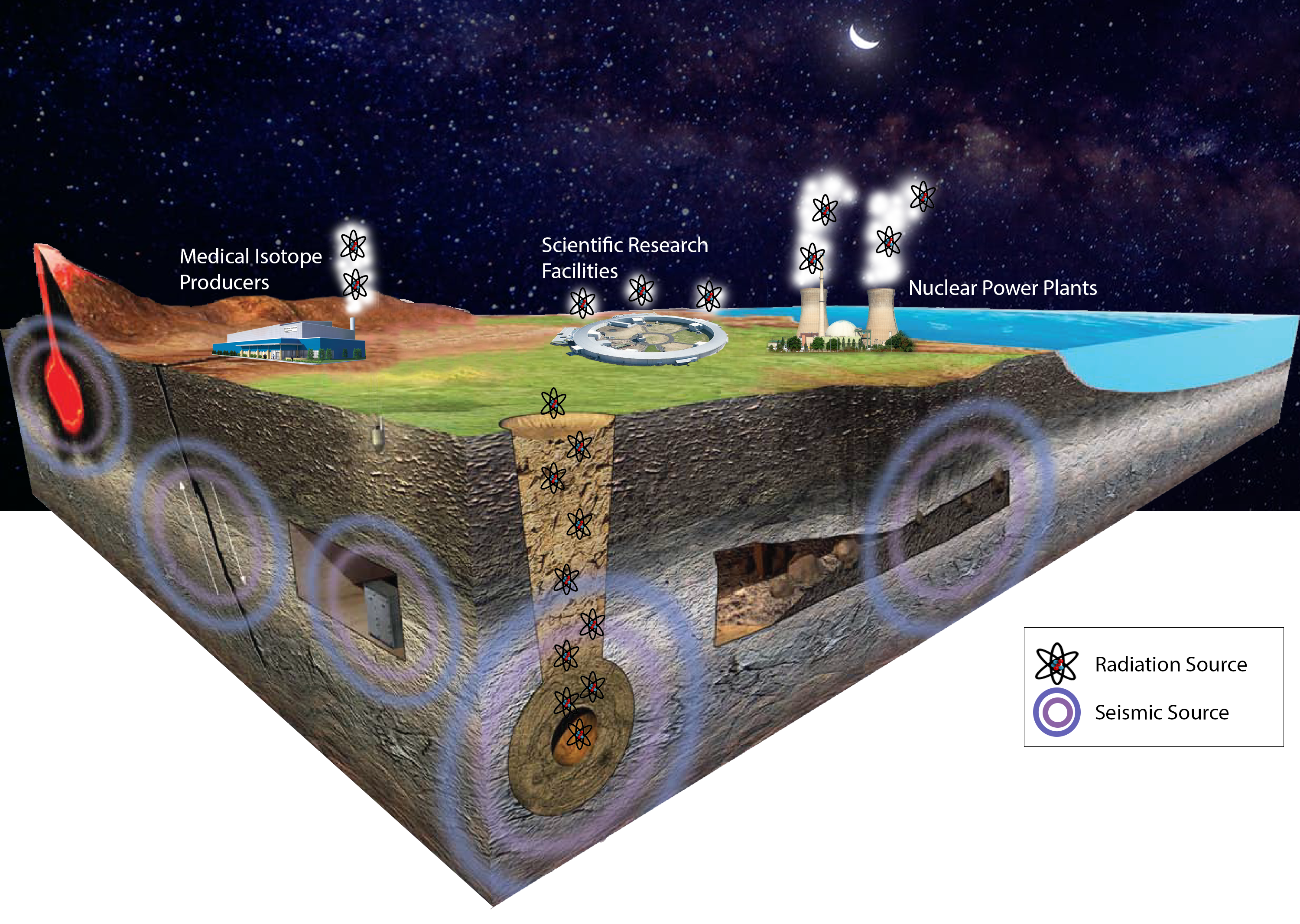 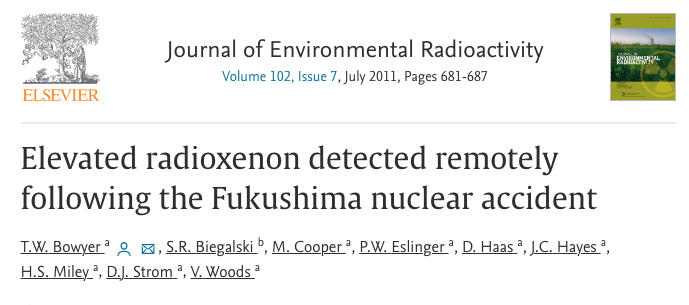 2
Atmospheric Xenon Sampling
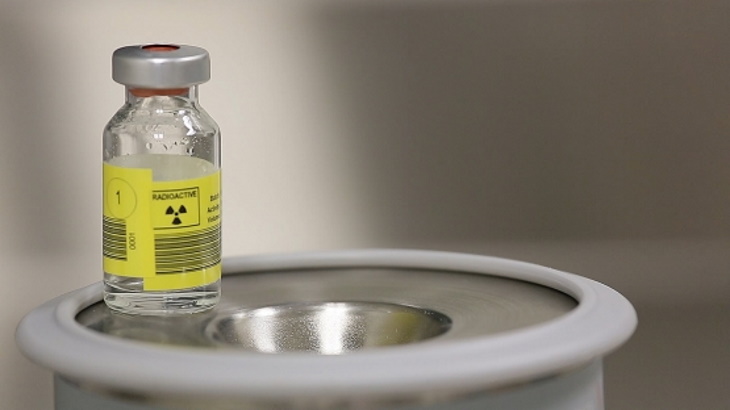 Traditional backgrounds of atmospheric xenon samplers
Medical isotope production facilities
Nuclear reactors
No others observed until now

Conventional radioxenons observed
135Xe, 133Xe, 131mXe, and 133mXe
Typically observed with electron-photon (beta-gamma) coincidence detectors on an atmospheric radioxenon system
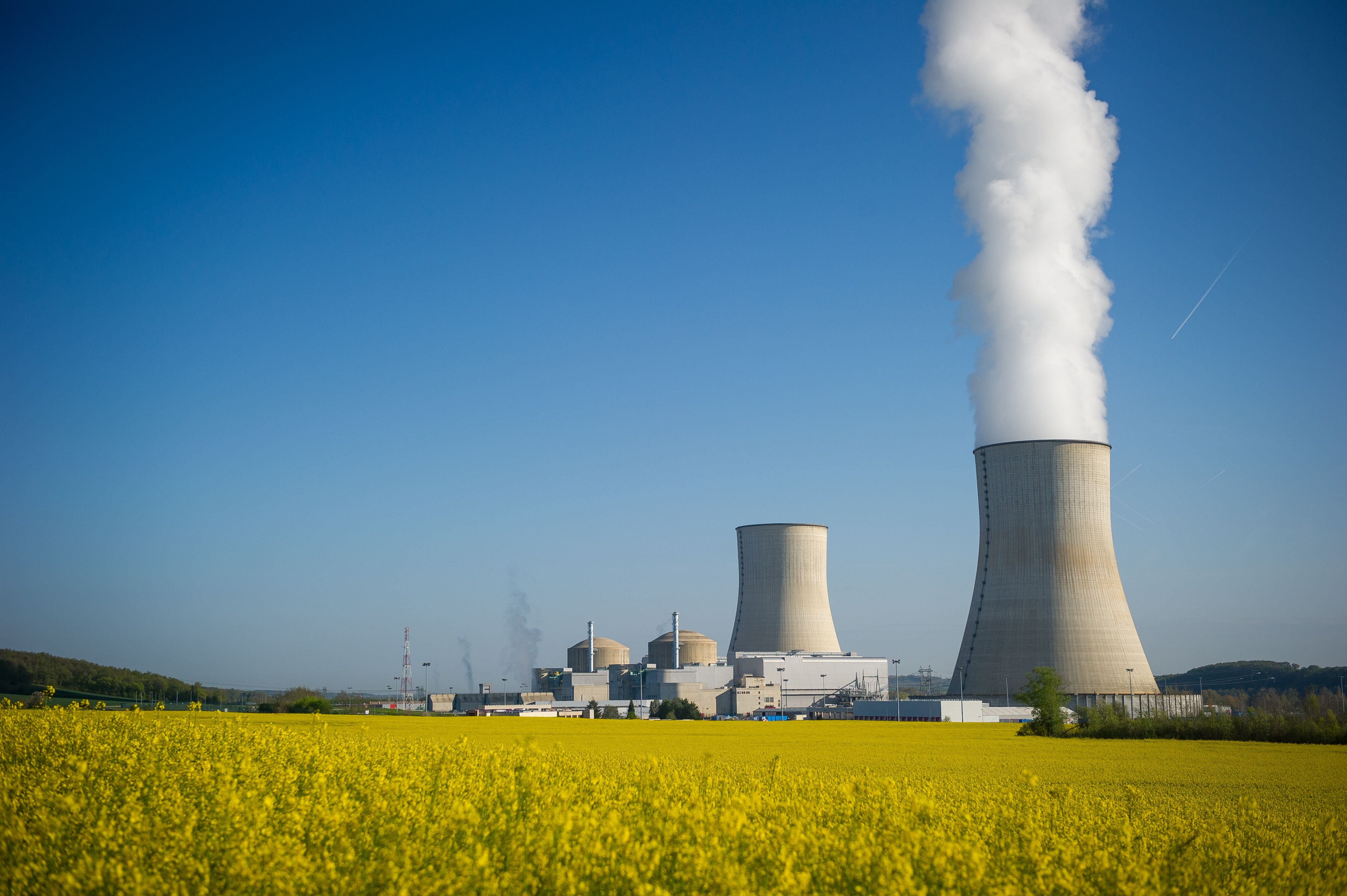 3
Radioxenon Backgrounds
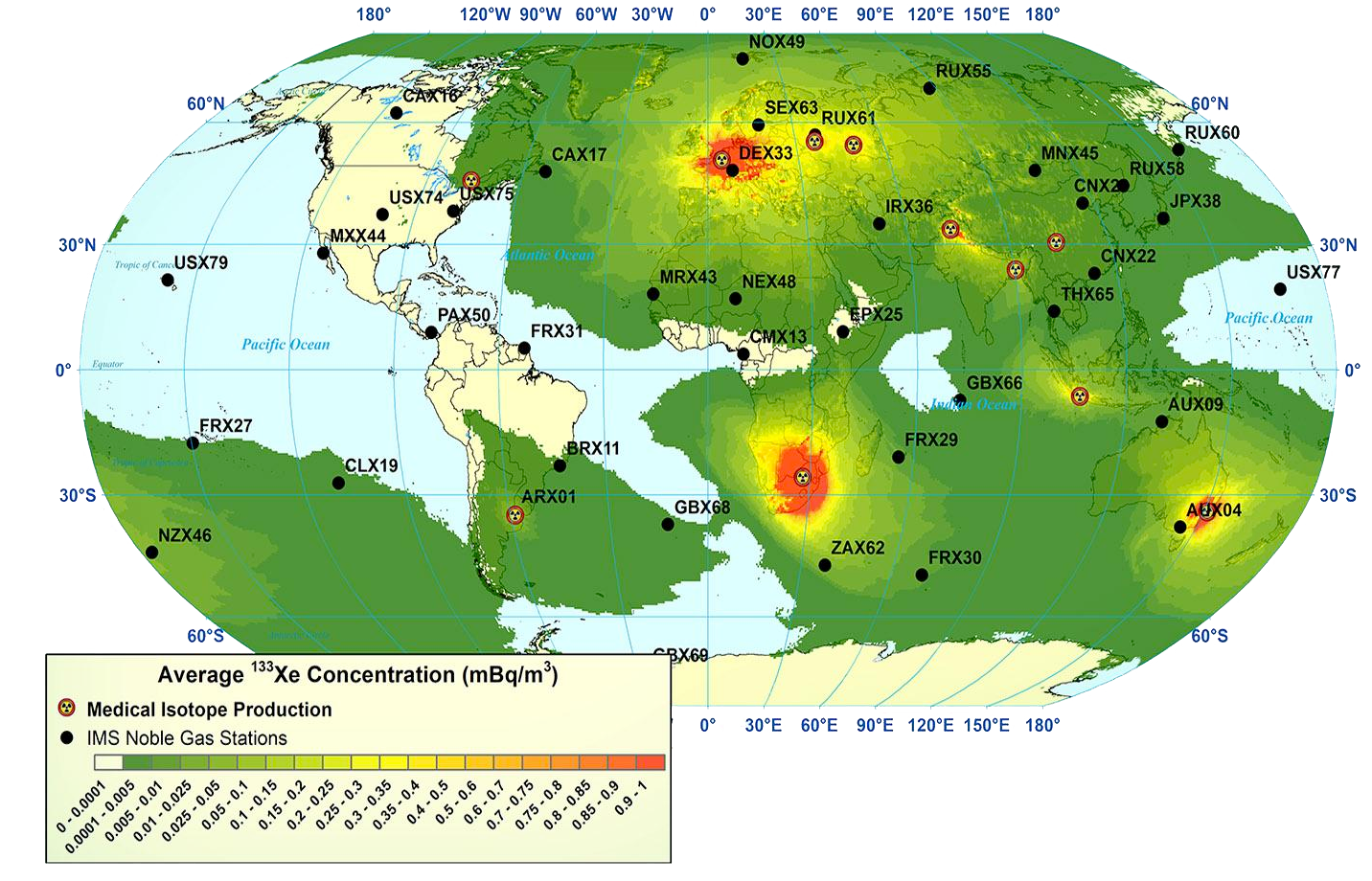 4
Radioxenon Monitoring Systems
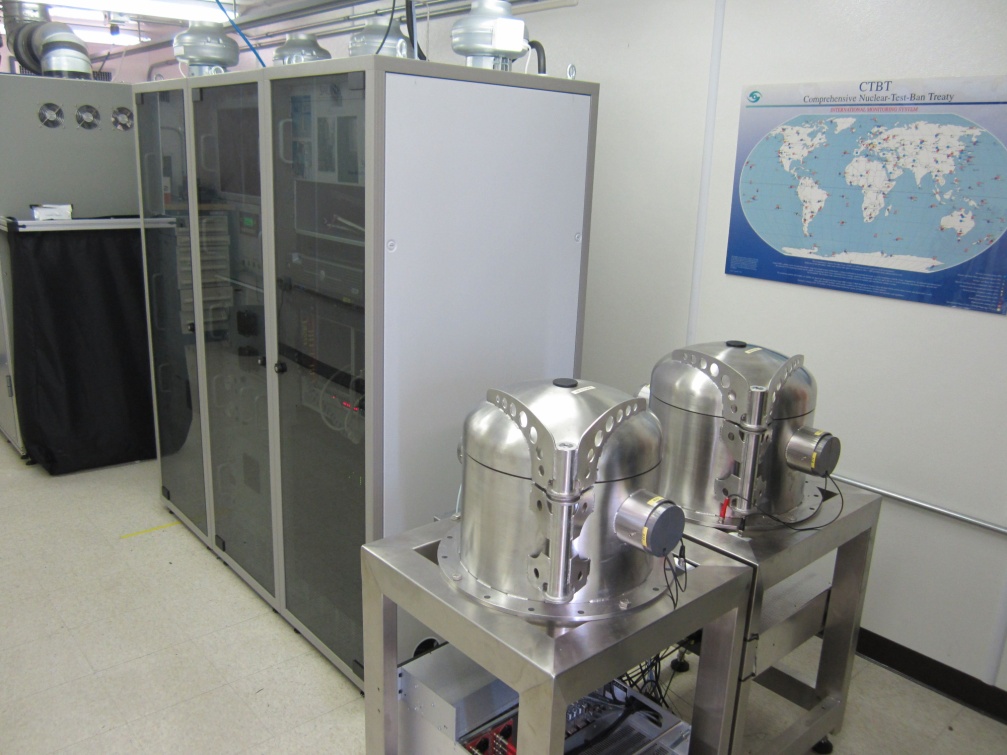 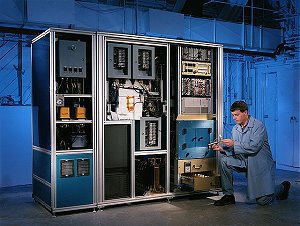 Four technologies for monitoring radioxenon
ARSA - β-γ-coincidence
SAUNA - β-γ-coincidence
SPALAX – High-res γ
ARIX - β-γ-coincidence
One to two samples a day
12-hr to 24-hr collection times
Sensitivities for 133Xe around 0.2-0.6 mBq/m3
Uncoated cells have memory effect
ARSA				SAUNA
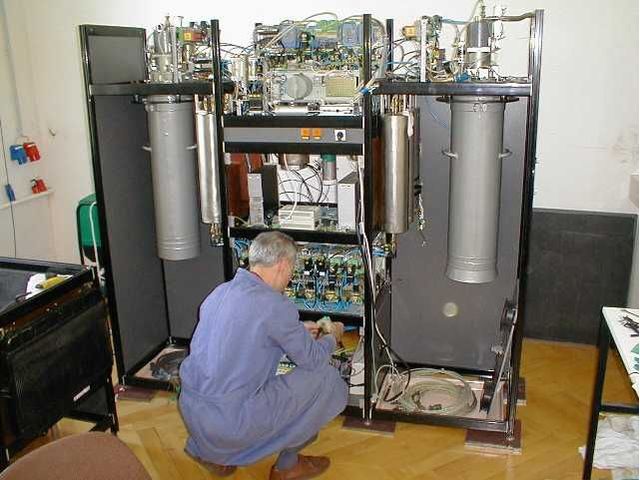 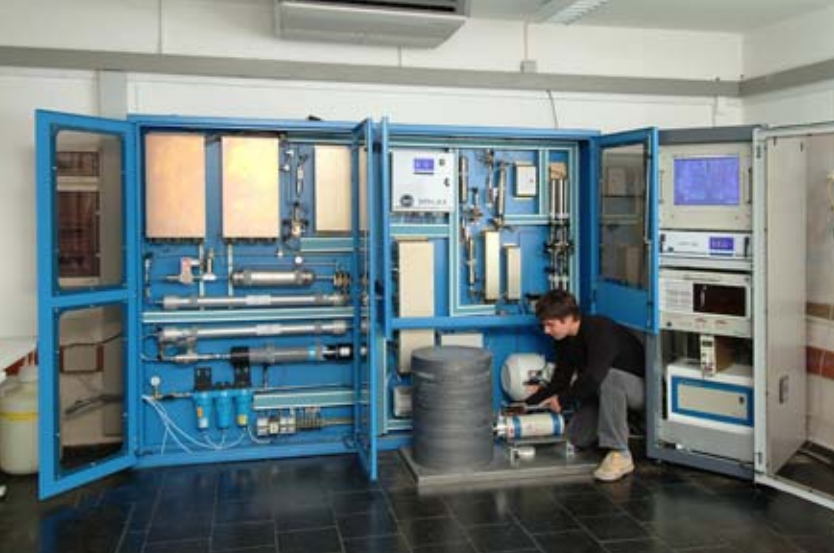 SPALAX				ARIX
5
Radioxenon Detection
Xenon coincidence decays 
beta and gamma 
conversion electron and X-ray

Plastic scintillator to detect the betas and conversion electrons

NaI(Tl) to detect the gammas and X-rays
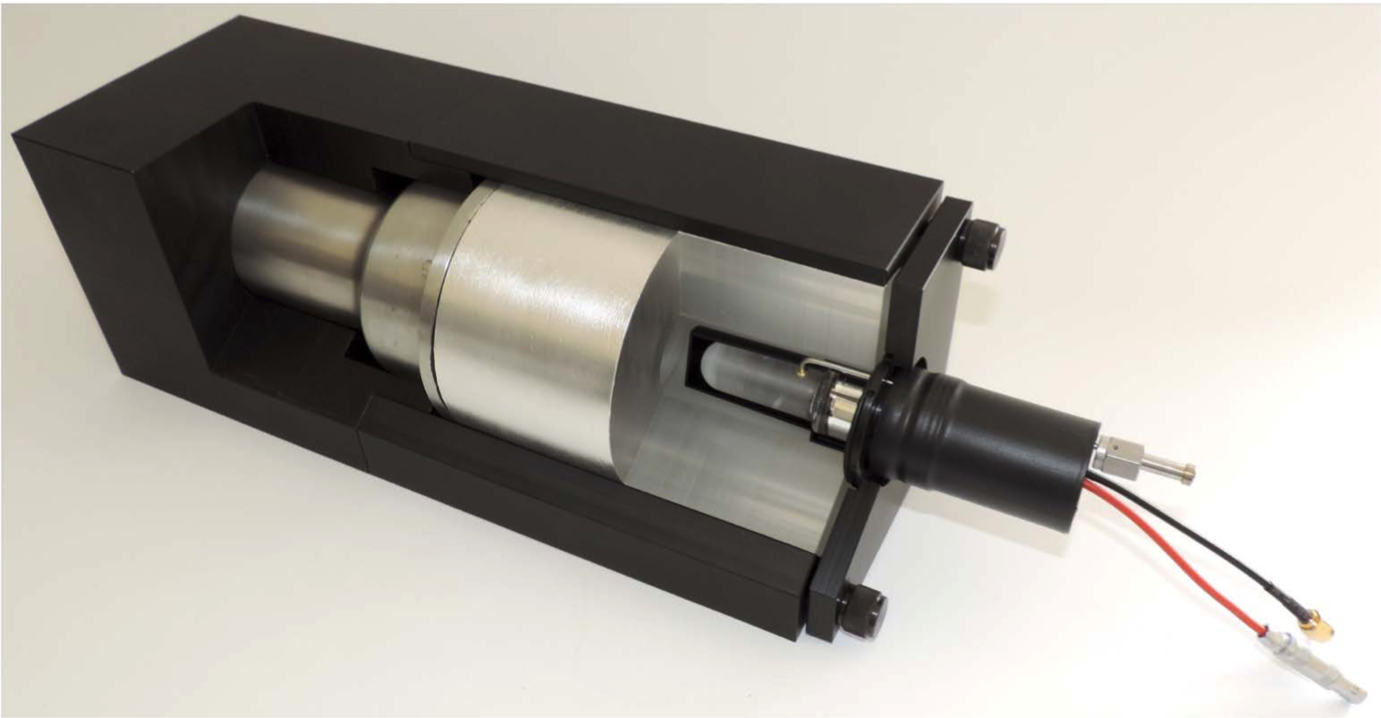 6
Ephoton
135gXe
133gXe
Ebeta
131mXe  133mXe
Beta-Gamma Coincidence Measurements
Typical background suppression
Typical beta-gamma histogram
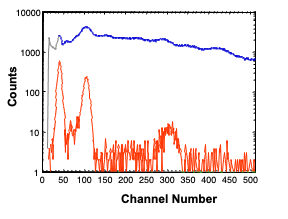 Gamma singles (top)
Beta-gated Gamma (bottom)
7
7 Regions of Interest (US Method)
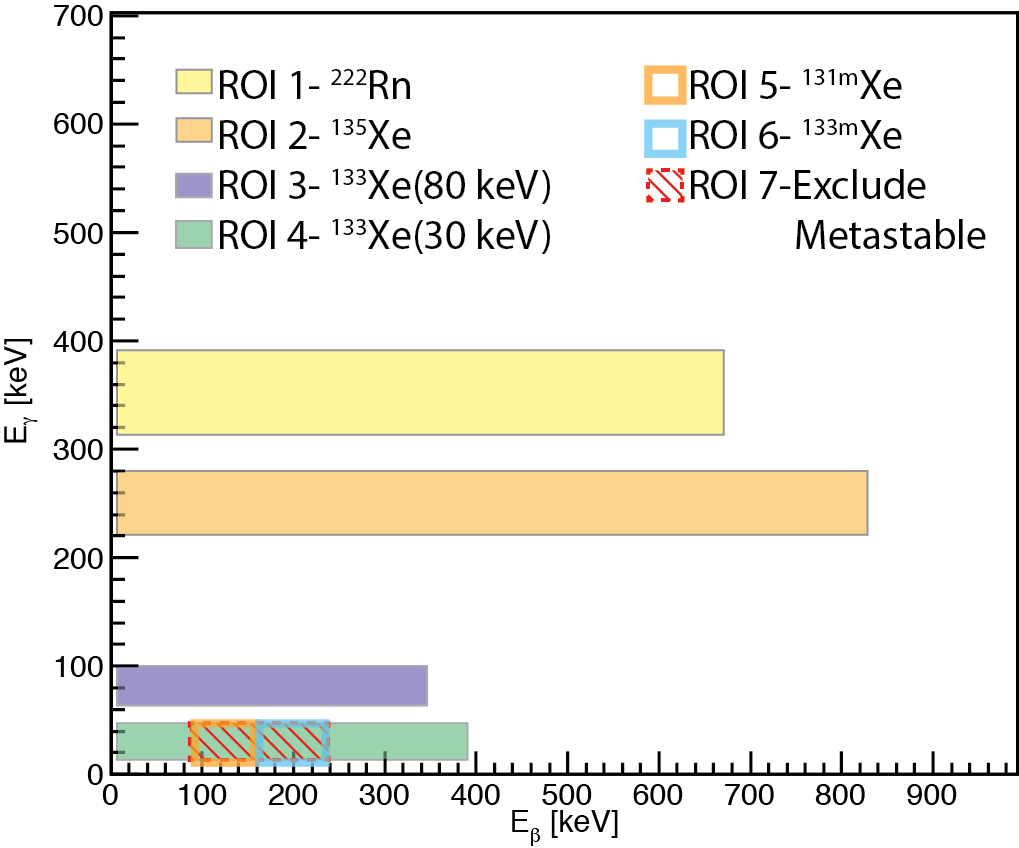 Regions used to determine number of “counts” or decays detected
Regions used to identify largest decay signatures of a specific isotope
Seventh region used to remove Xe-131m and Xe-133m from Xe-133
The 30-keV region of 133Xe contains 131mXe and 133mXe
8
Example Spectra
Background					222Rn (214Bi and 214Pb)
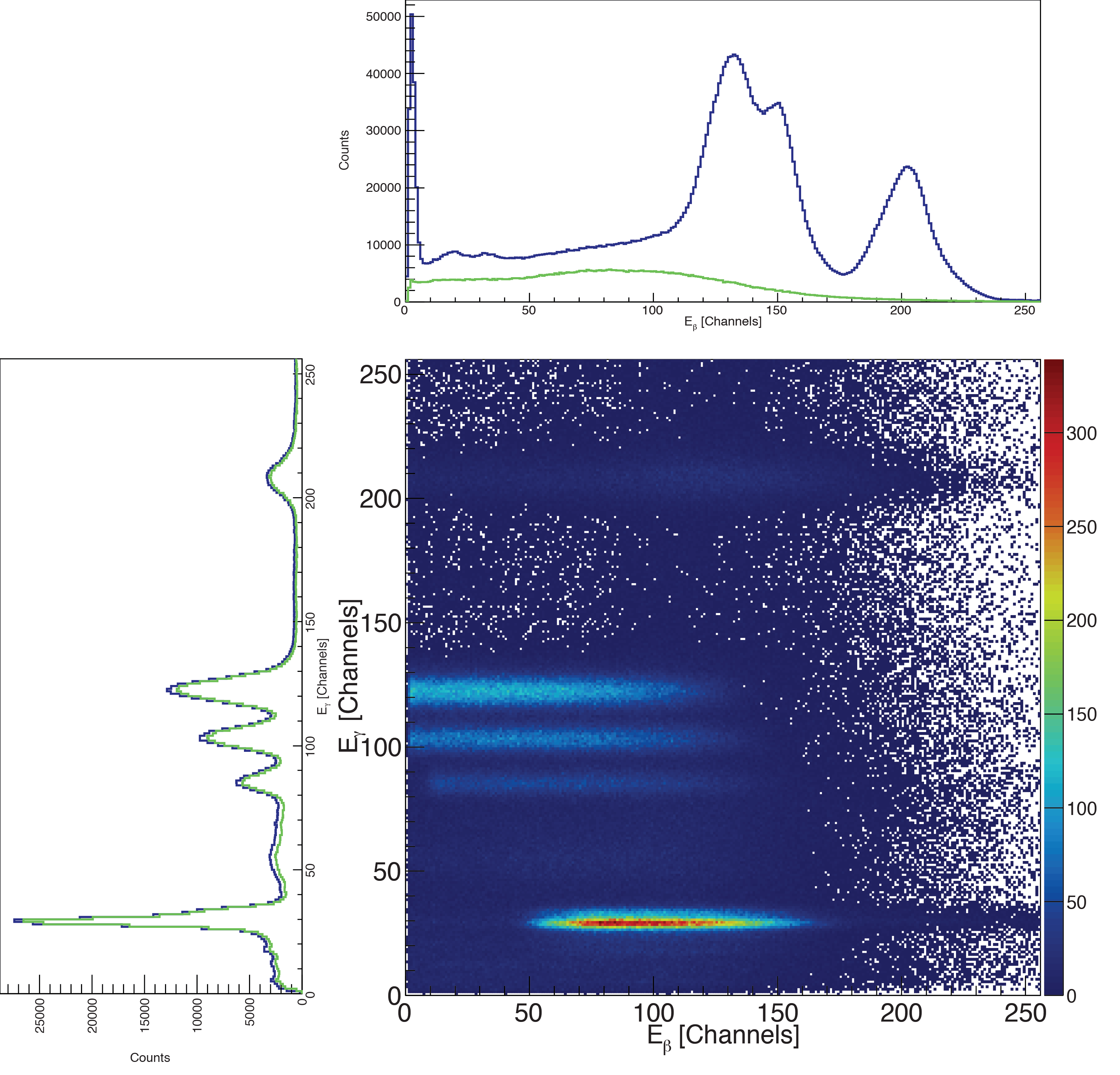 9
Example Spectra
135Xe 					               131mXe
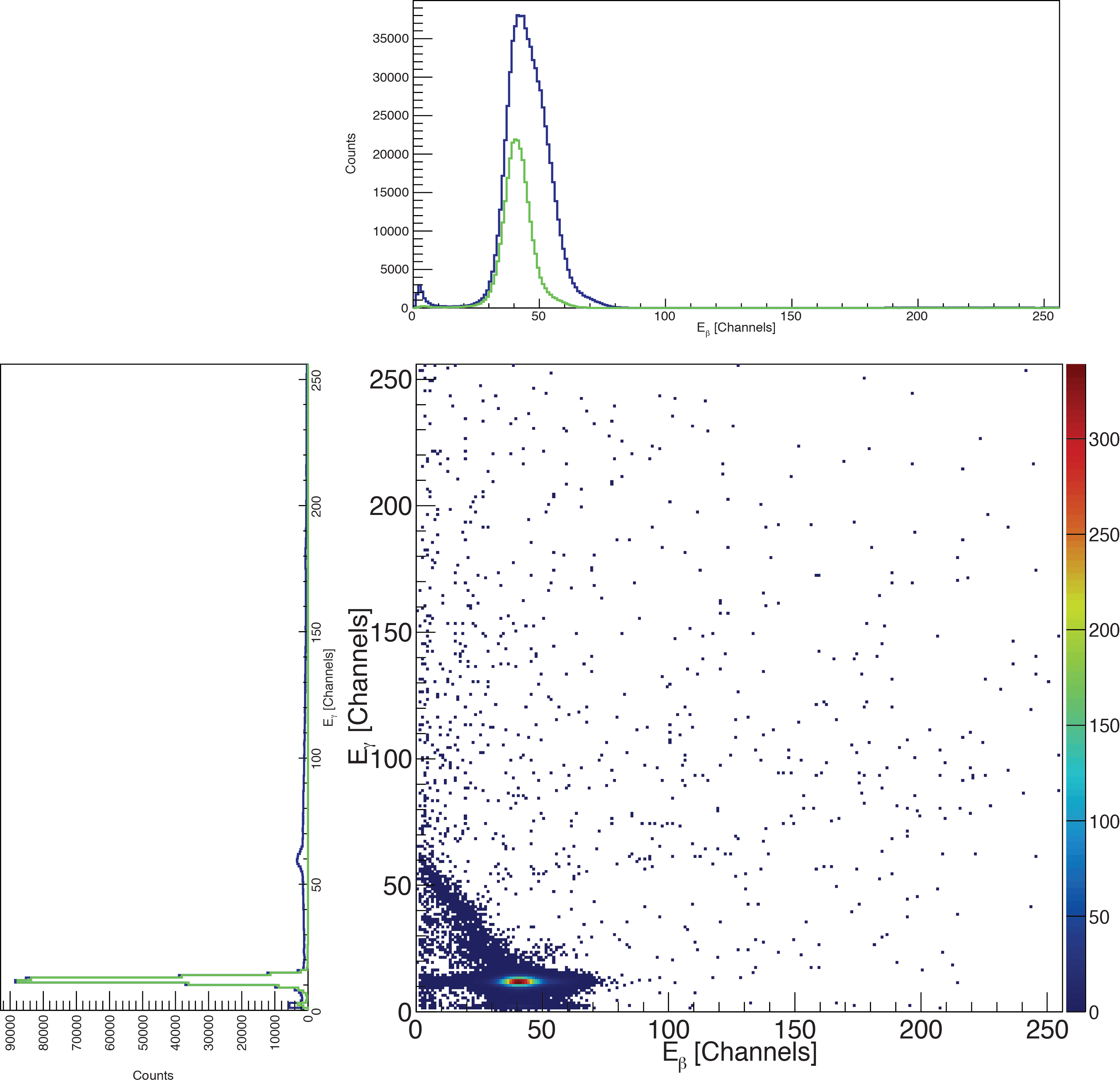 10
Example Spectra
133Xe 					               133mXe (133Xe)
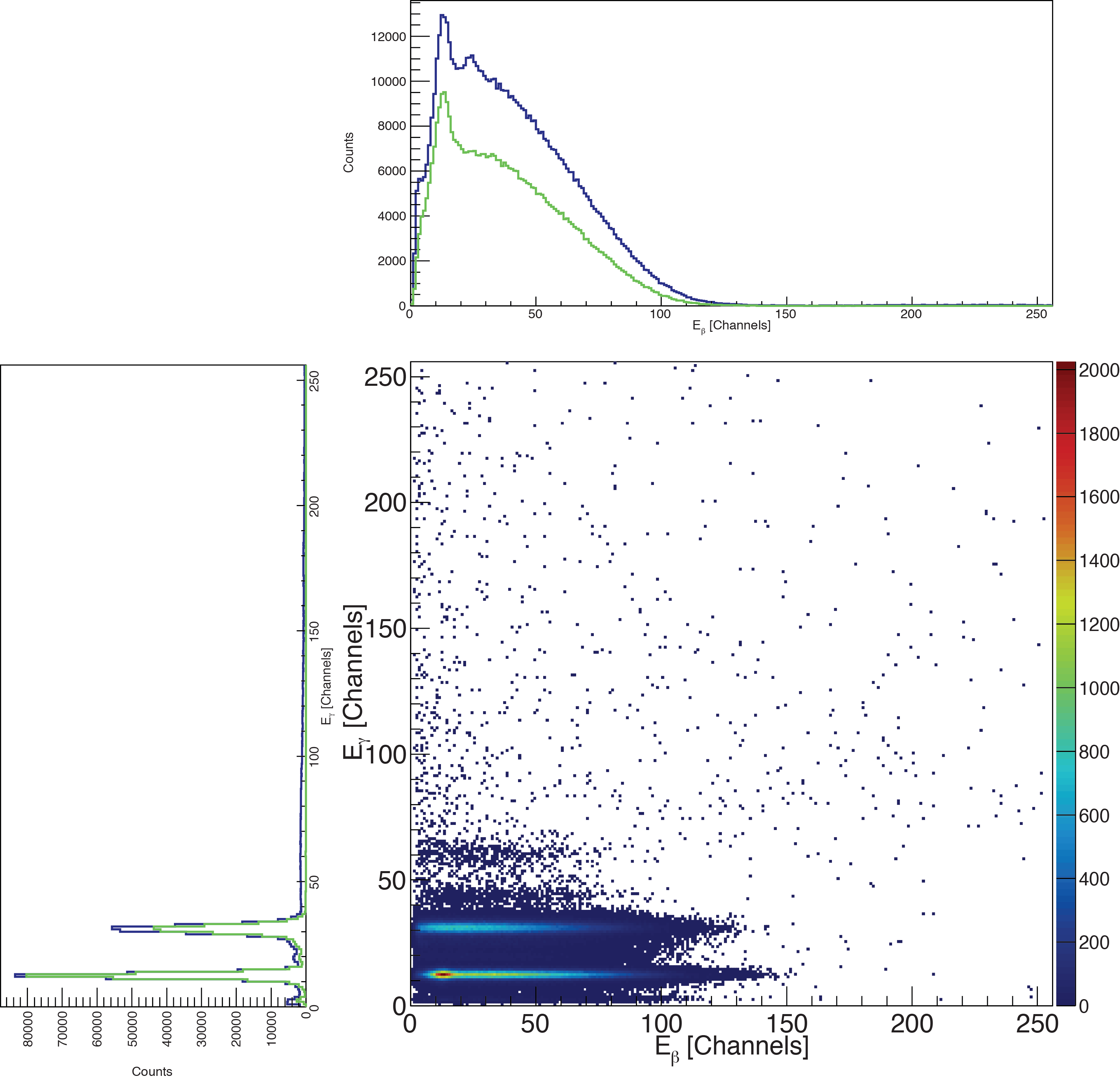 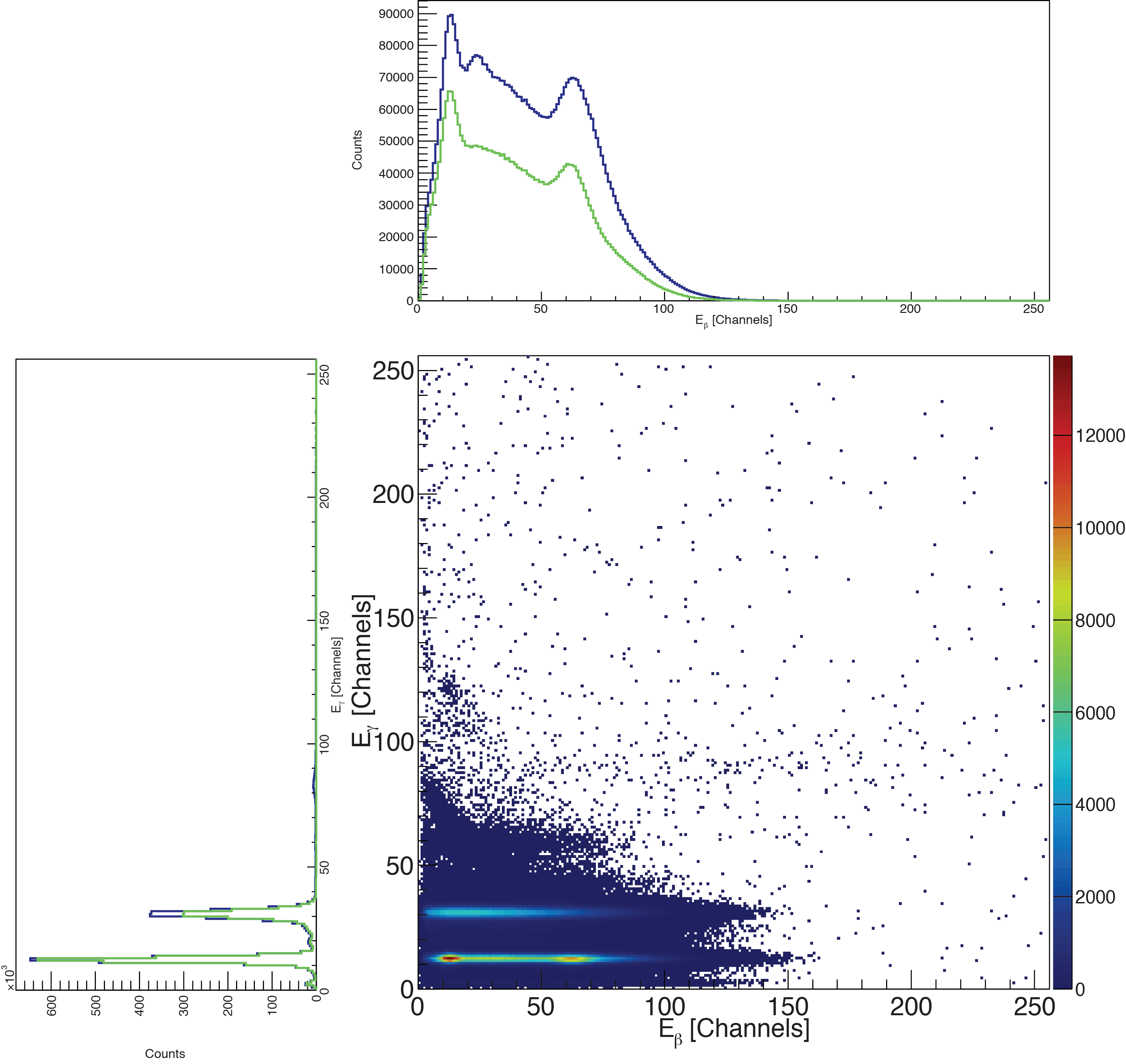 11
Xenon International
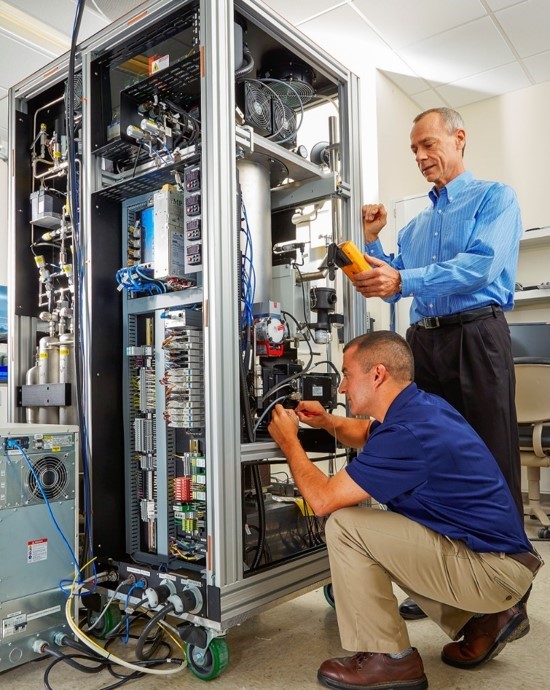 Next generation atmospheric radioxenon system
Developed at PNNL
Transitioned to Teledyne Brown Engineering for production (Knoxville, TN)
Faster and more sensitive than current certified systems 
~2.5 cc of xenon in 6 hours
Compared to ~1 cc for SAUNA
Minimum Detectable Concentrations
<0.15 mBq/SCM for 133Xe, 131mXe, 133mXe
<0.5 mBq/SCM for 135Xe
12
Xenon International
Next generation atmospheric radioxenon system
Developed at PNNL
Transitioned to Teledyne Brown Engineering for production (Knoxville, TN)
Faster and more sensitive than current certified systems 
~2.5 cc of xenon in 6 hours
Compared to ~1 cc for SAUNA
Minimum Detectable Concentrations
<0.15 mBq/SCM for 133Xe, 131mXe, 133mXe
<0.5 mBq/SCM for 135Xe
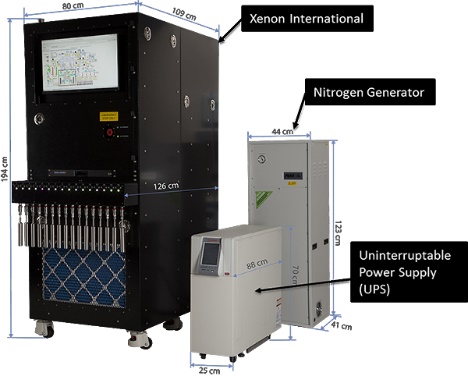 13
Testing at TBE in Knoxville, TN
Four detectors running consecutively
Average ~2.5 cc per run

Nothing anomalous noticed
Run sample measurements were good
System during the time frame was good
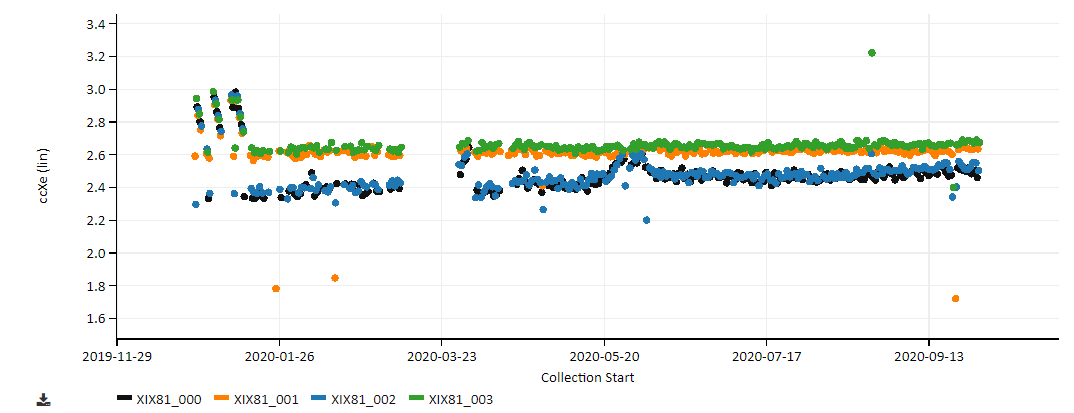 14
Puzzling Observations and Analyses
133Xe
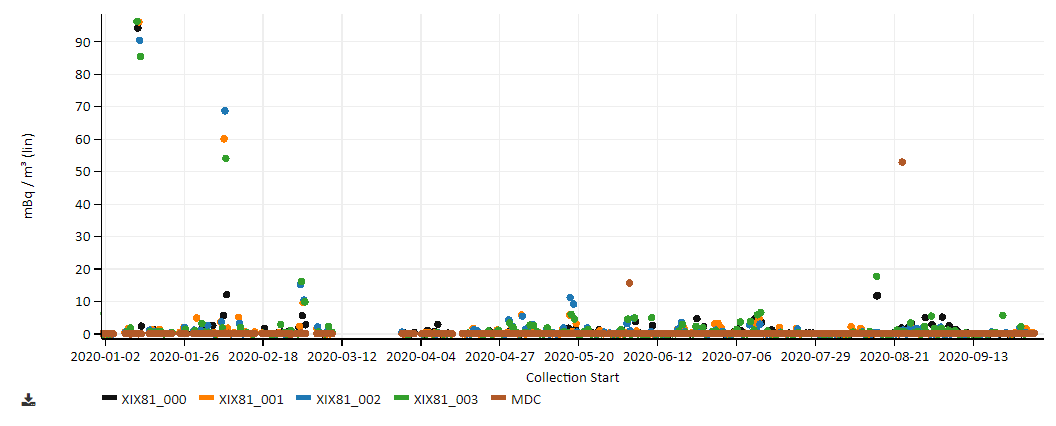 At initial glance, everything seems to be going well
133Xe – no unusual levels observed for the area
135Xe – high but also not too unusual for the area
133mXe – unusual to have higher than concentration than 133Xe 
131mXe similar to 133mXe

Further investigation showed that the gamma-ray spectrum has unusual features.
133mXe
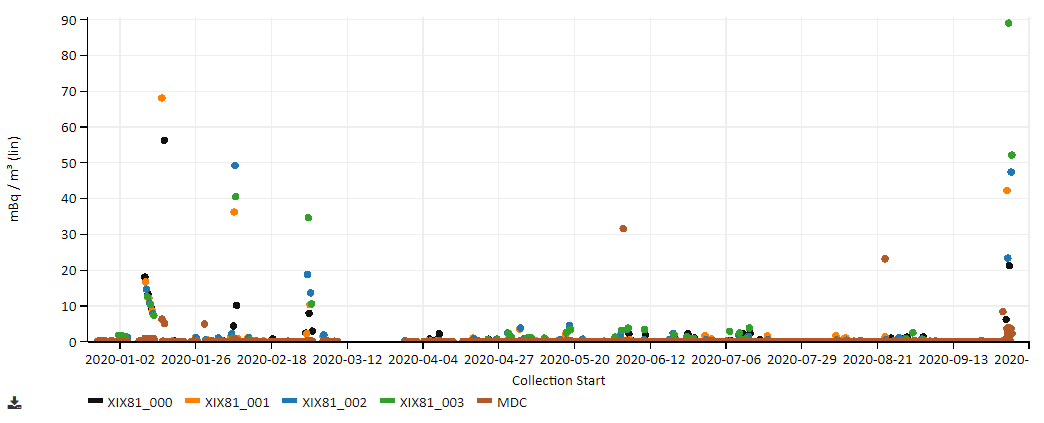 15
Puzzling Observations and Analyses
At initial glance, everything seems to be going well. 
133Xe – no unusual levels observed for the area
135Xe – high but also not too unusual for the area
133mXe – unusual to have higher than concentration than 133Xe 
131mXe similar to 133mXe

Further investigation showed that the gamma-ray spectrum has unusual features.
Does not look like traditional Xe or Rn daughters
Gamma Singles Spectrum
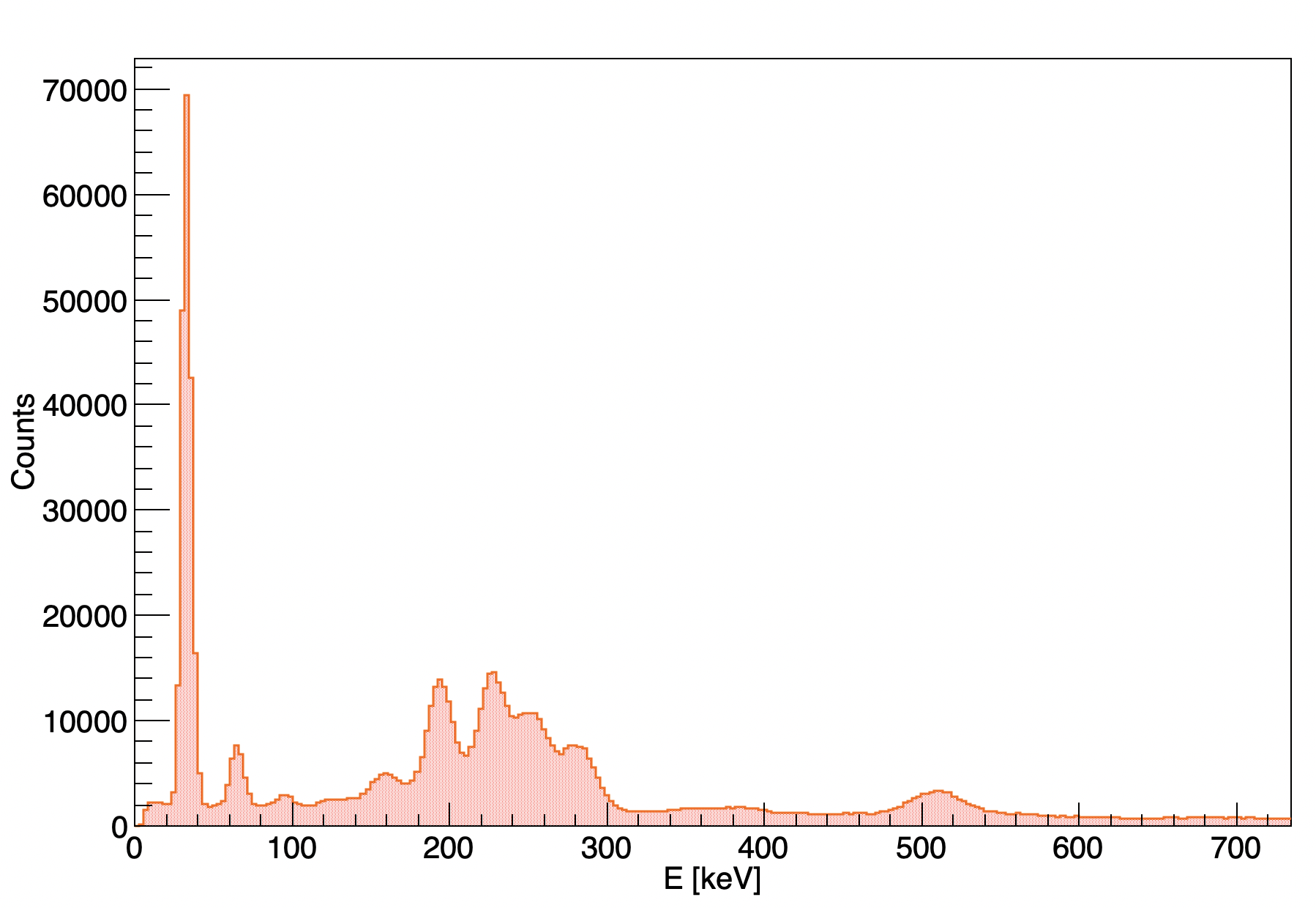 16
Atypical Coincidence Signatures
17
Isotope Identification
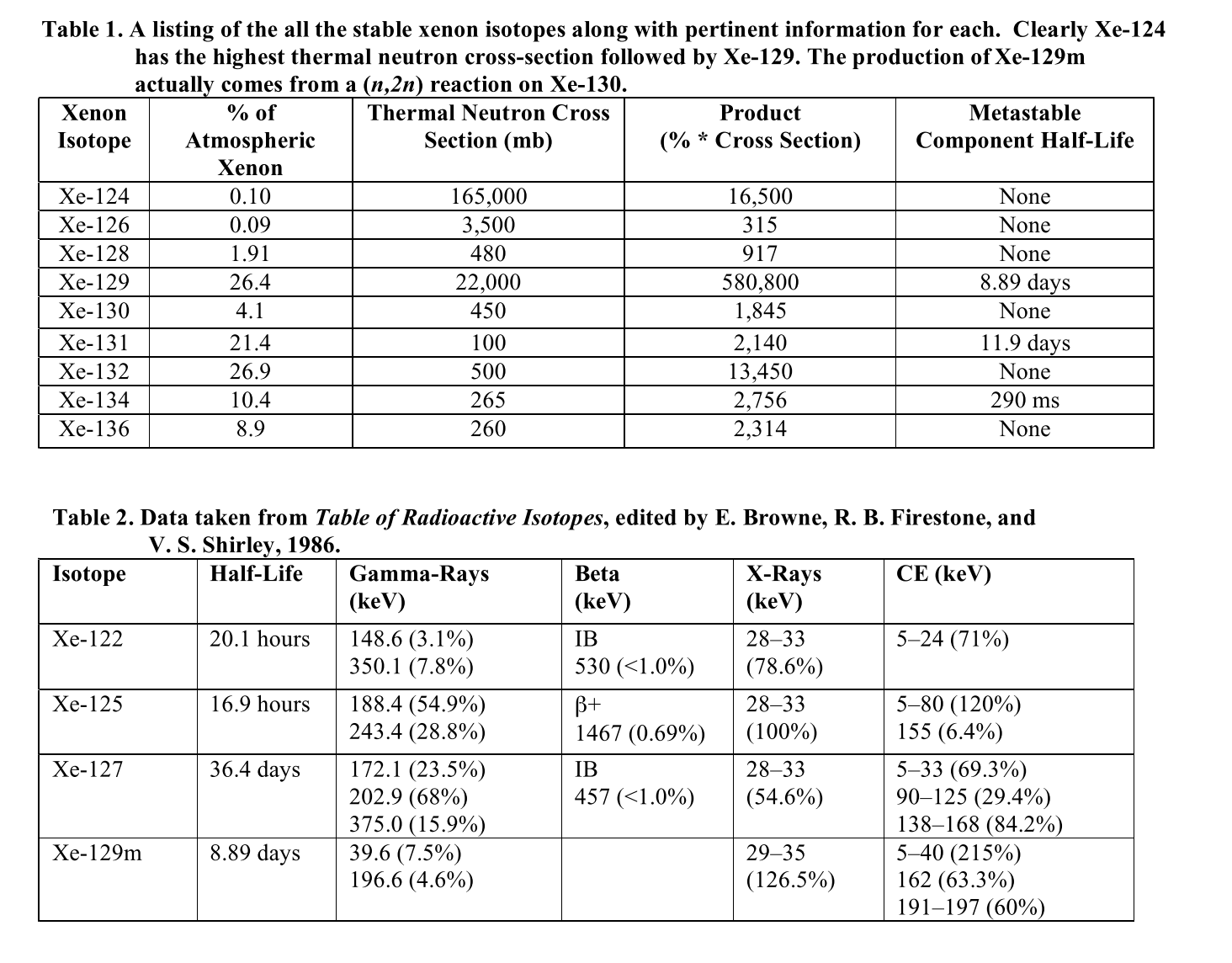 Assuming system working optimally
Only Xe in system
Possible Xe isotopes observed experimentally previously
127Xe and 125Xe
Produced via neutron irradiation
125Xe, 127Xe, and 129mXe all identified in data sets
122Xe originally disregarded as candidate due to only being produced as medical isotope via proton or alpha bombardment
McIntyre, Justin I et al.. 2008. “Generation of Radioxenon Isotopes.” In Proceedings of the 30th Seismic Research Review: Ground Based Nuclear Explosion Monitoring Technologies, 793–801.
18
Monte Carlo Simulations
127Xe Simulation
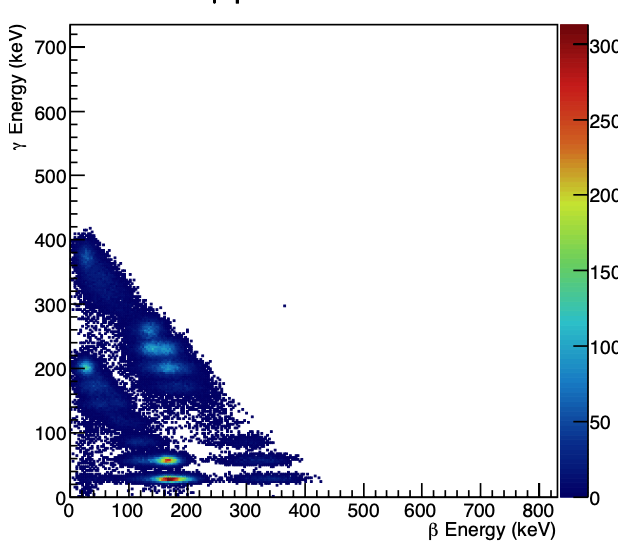 Monte Carlo simulations performed to observe clean signatures and extract efficiencies
Region at 511 keV in gamma energy not identified with simulations
Xenon International Measurement
125Xe Simulation
129mXe Simulation
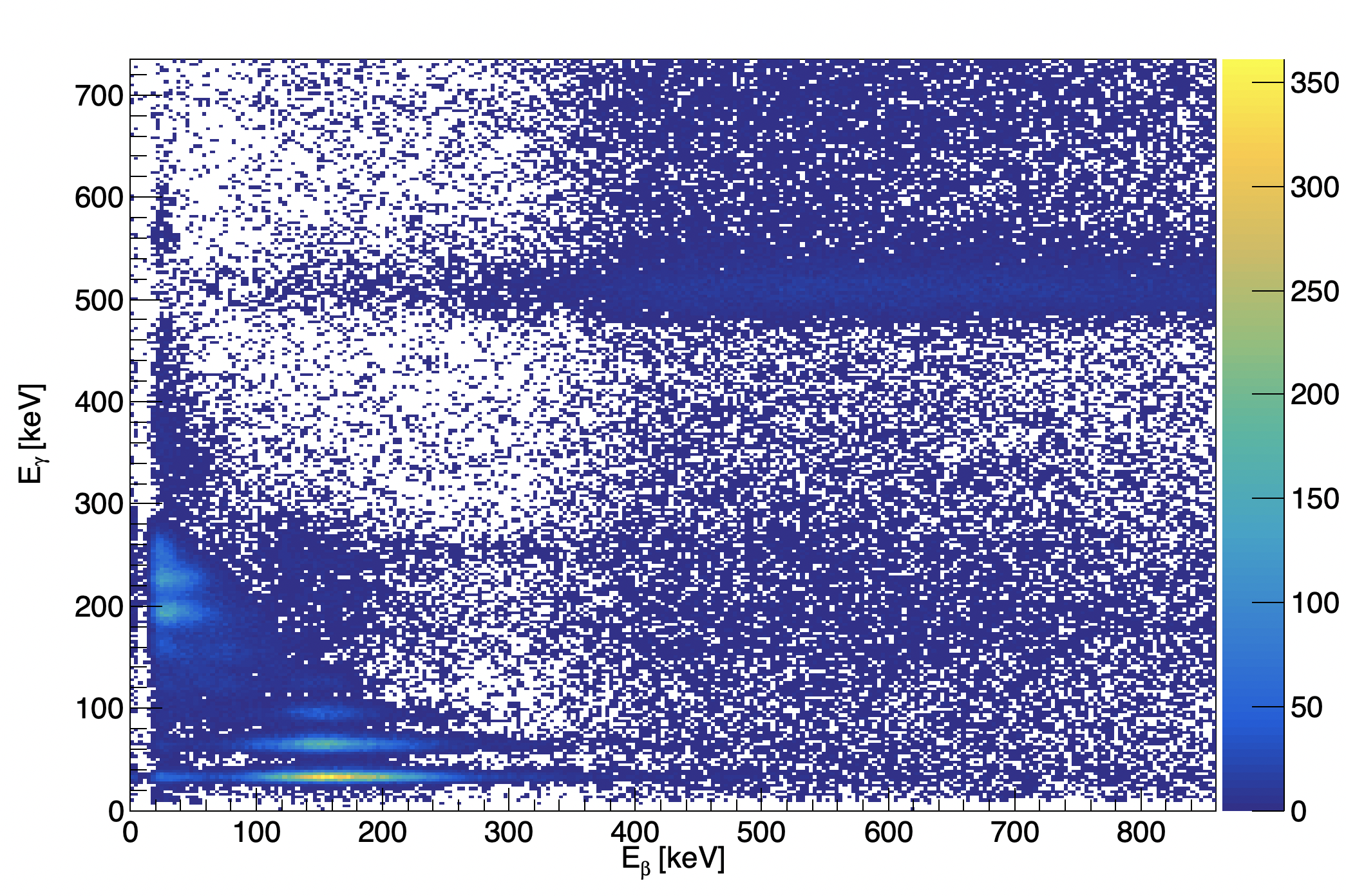 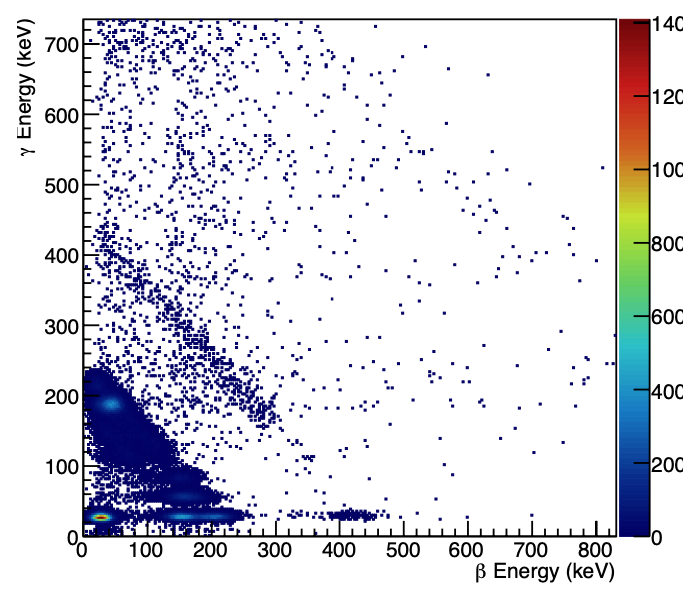 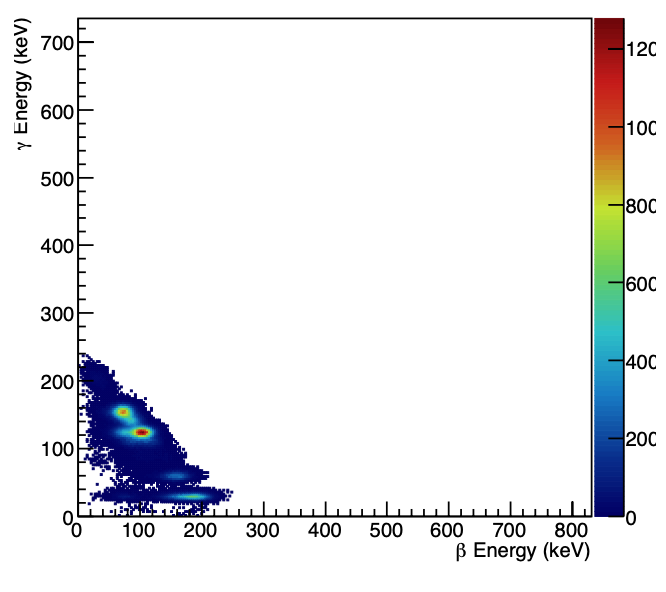 19
Missing Piece
122Xe did not originally seem to produce missing signature
Including daughter 122I (T1/2=3.63 minutes) produces missing signature
Production does occur via spallation in the mercury target at SNS
122Xe Only Simulation
122Xe Full Decay Chain Simulation
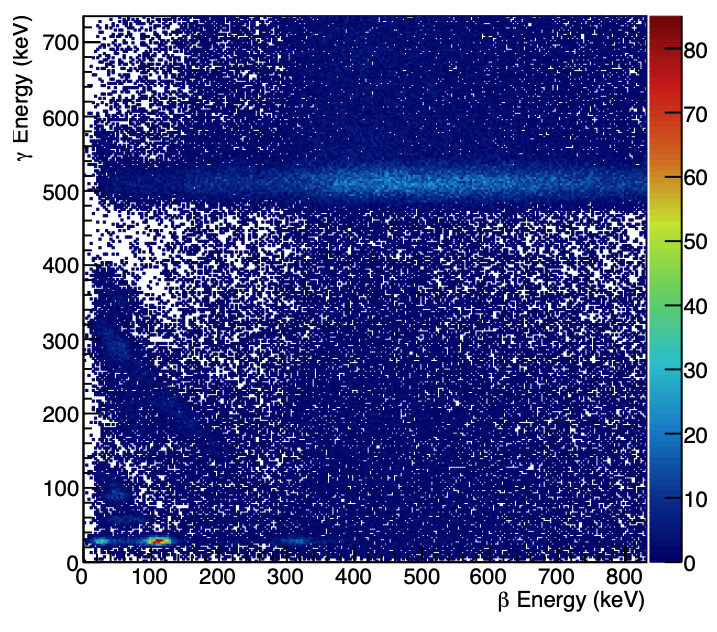 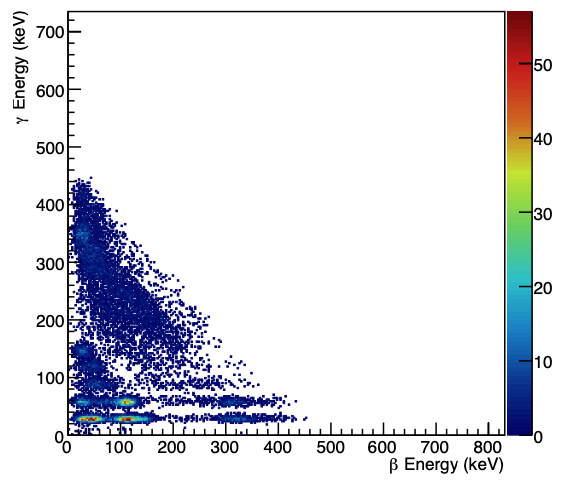 20
How much did we see? Xe-122 Concentration Analysis
The concentration can be calculated using the Bateman equations
Relates number of counts of 122I to starting amount of 122Xe
Assumed no memory effect (coated cells)
Decay corrected to account for collection and processing time
Acquisition decay accounted for with Bateman equation
MDC can be formulated using the standard equations
Efficiency values obtained from simulation
21
Concentration of 122Xe over Sampling Period
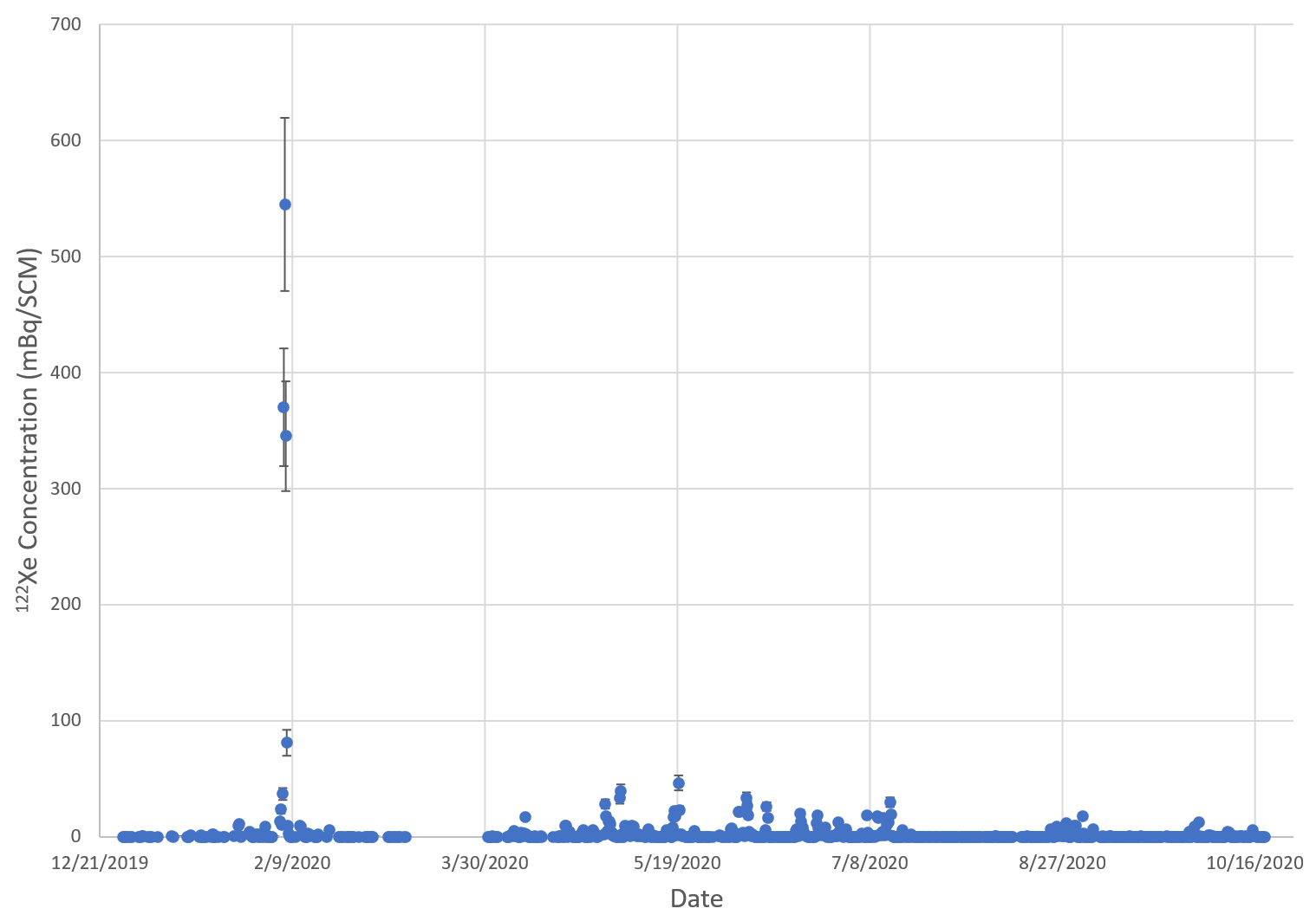 22
Atmospheric Transport Modeling
Modeling suggests that likely release is from HFIR or SNS
Wind patterns are not consistent with release from the nuclear power plants
Production mechanism suggests 
SNS only
SNS and HFIR
Publication on ATM
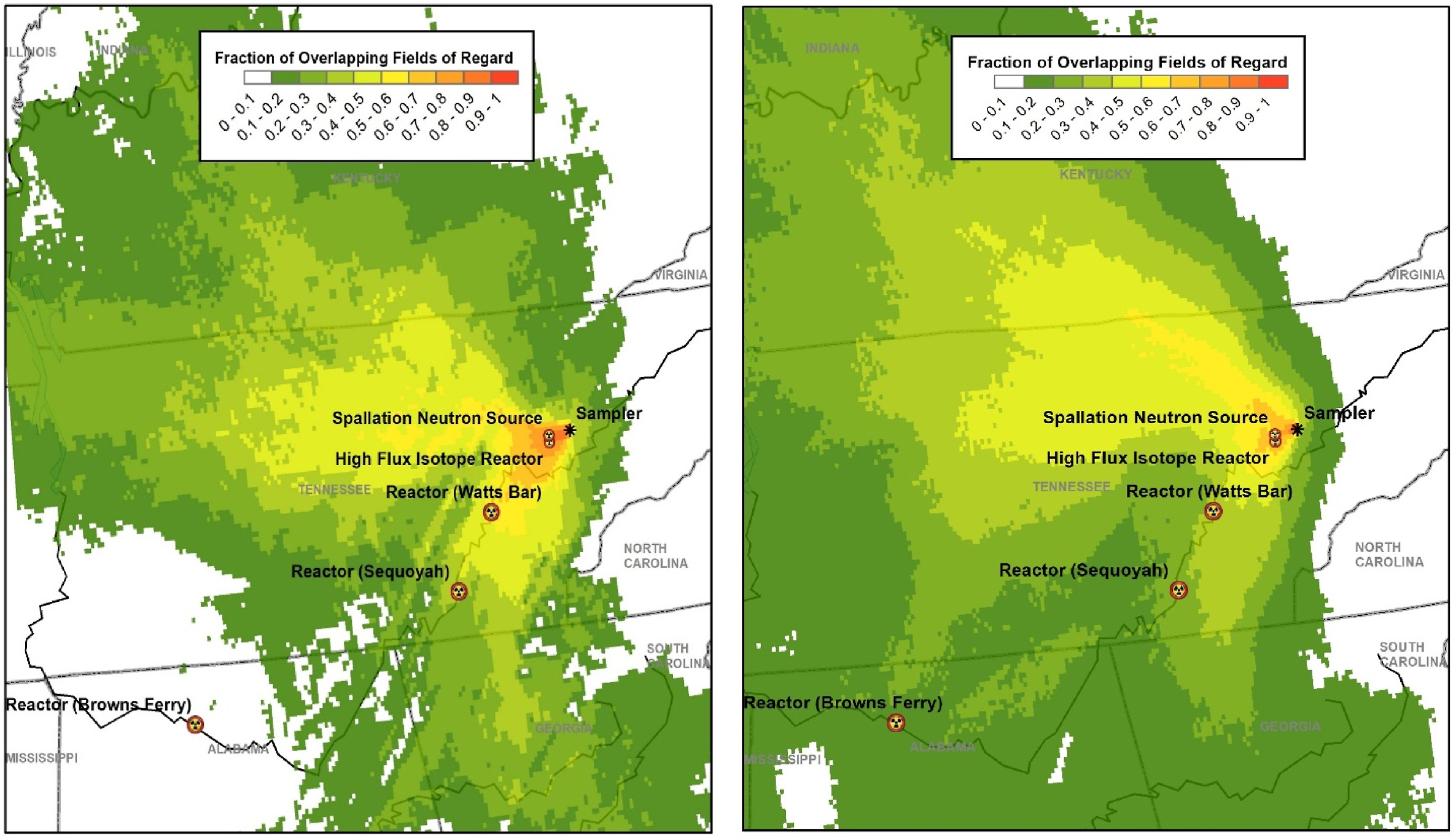 Eslinger, Paul W. et al. 2022. “Determining the Source of Unusual Xenon Isotopes in Samples.” Journal of Environmental Radioactivity 247 (June): 106853. https://doi.org/10.1016/J.JENVRAD.2022.106853.
23
122Xe Concentration: Schedule Overlayed/Zoomed
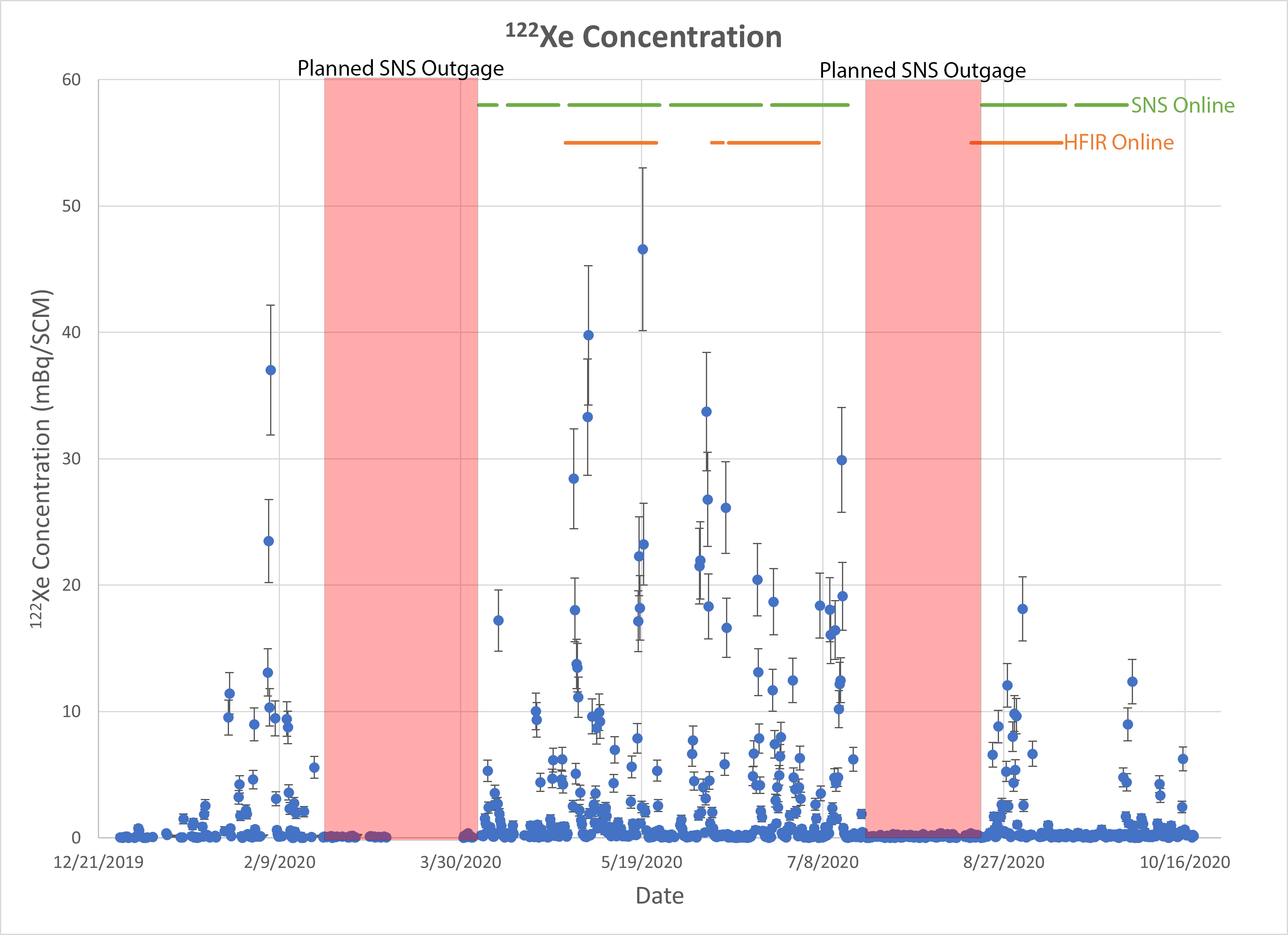 24
*No operational dates prior to the first SNS outage
Conclusion and Outlook
Newly observed isotopes seen near HFIR and SNS suggest new source of interfering xenon background (scientific research facilities)
Neutron irradiation and spallation facilities can produce and release xenon
Several online or coming online: 
ISIS neutron source in the UK, 
Japan Proton Accelerator Research Complex (J-PARC) in Japan, 
Los Alamos Neutron Science Center (LANSCE) and SNS in the USA, 
European Spallation Source in Sweden, and the 
China Spallation Neutron Source
New isotopes interfere with all traditional ROIs used for activity calculations
Algorithms will continue to calculate normally
Concentrations and ratios will not make sense
Preliminary work completed identifying source(s) and quantifying 
Concentration values have been calculated for 122Xe
Work needs to be done to determine observation elsewhere and impact
25
26